Introduction
Information management and security 
UFCFHU-30-2

Level 5

30 Credits
Information management and security Week 3
Intro
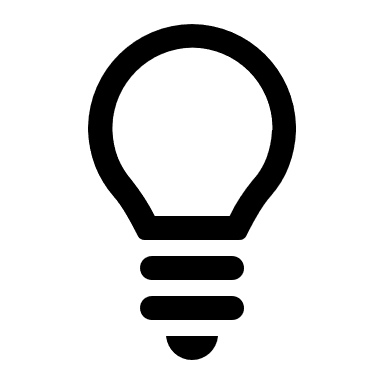 Monday
01
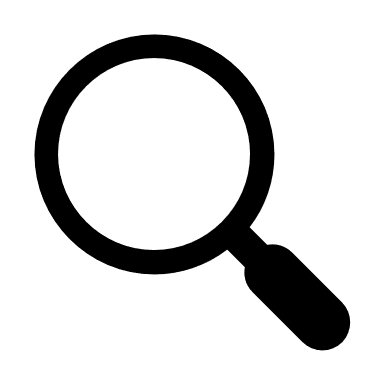 02
Wednesday
03
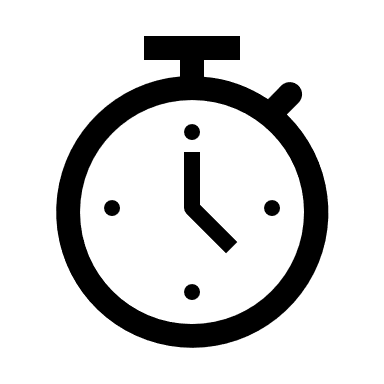 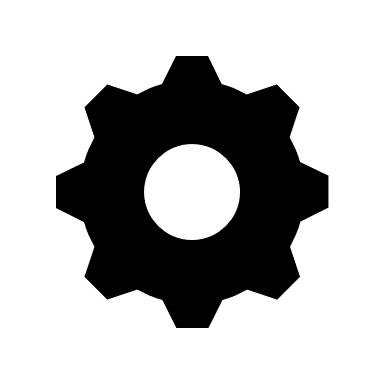 04
Tuesday
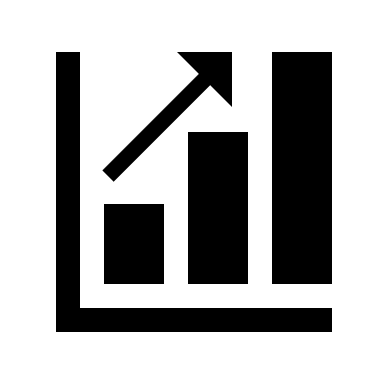 05
06
Thursday
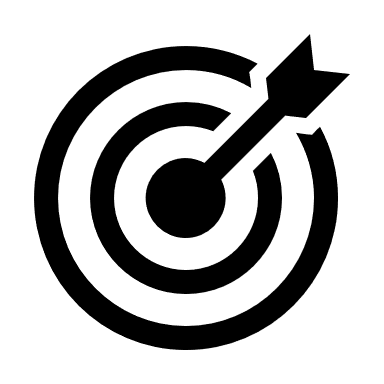 Friday
Today
Threats to databases
SQL workshops
Threats to Databases
Imperva - Threats to Databases
According to Imperva, a Gartner Cybersecurity magic quadrant leader, these are the top 10 database security threats.

Let’s briefly look at them pver the next few slides. 

You should read the report to learn more about the threats and mitigating actions.

https://schell.com/Top_Ten_Database_Threats.pdf
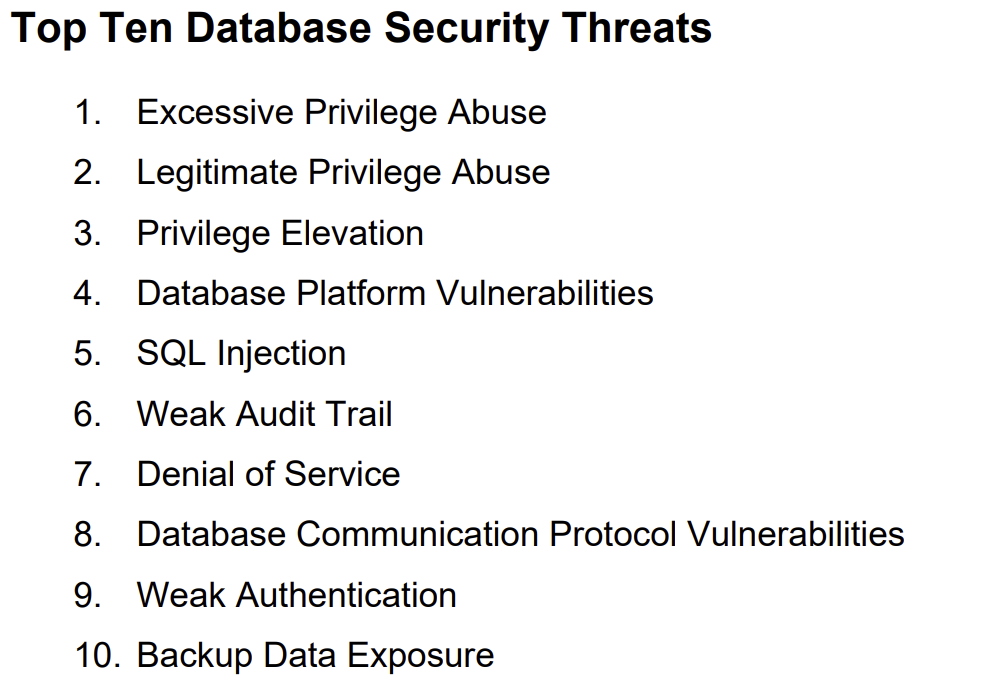 Threat 1 - Excessive Privilege Abuse
When users (or applications) are granted database access privileges that exceed the requirements of their job function, these privileges may be abused for malicious purpose. 
For example, a university administrator whose job requires only the ability to change student contact information may take advantage of excessive database update privileges to change grades. 
A given database user ends up with excessive privileges for the simple reason that database administrators do not have the time to define and update granular access privilege control mechanisms for each user. 
As a result, all users or large groups of users are granted generic default access privileges that far exceed specific job requirements.
Threat 2 - Legitimate Privilege Abuse
Users may also abuse legitimate database privileges for unauthorized purposes. 
Consider a hypothetical rogue healthcare worker with privileges to view individual patient records via a custom Web application.
The structure of the Web application normally limits users to viewing an individual patient’s healthcare history – multiple records cannot be viewed simultaneously and electronic copies are not allowed. 
However, the rogue worker may circumvent these limitations by connecting to the database using an alternative client such as MS-Excel. Using MS-Excel and his legitimate login credentials, the worker may retrieve and save all patient records.
Threat 3 Privilege Elevation
Attackers may take advantage of database platform software vulnerabilities to convert access privileges from those of an ordinary user to those of an administrator. 
Vulnerabilities may be found in stored procedures, built-in functions, protocol implementations, and even SQL statements. 
For example, a software developer at a financial institution might take advantage of a vulnerable function to gain the database administrative privilege. 
With administrative privilege, the rogue developer may turn off audit mechanisms, create bogus accounts, transfer funds, etc.
Threat 4 - Platform Vulnerabilities
Vulnerabilities in underlying operating systems (Windows 2000, UNIX, etc.) and additional services installed on a database server may lead to unauthorized access, data corruption, or denial of service. 
The Blaster Worm, for example, took advantage of a Windows 2000 vulnerability to create denial of service conditions.
Threat 5 - SQL Injection
In a SQL injection attack, a perpetrator typically inserts (or “injects”) unauthorized database statements into a vulnerable SQL data channel. 
Typically targeted data channels include stored procedures and Web application input parameters. 
These injected statements are then passed to the database where they are executed. 
Using SQL injection, attackers may gain unrestricted access to an entire database.
Threat 6 - Weak Audit Trail
Automated recording of all sensitive and/or unusual database transactions should be part of the foundation underlying any database deployment. 
Weak database audit policy represents a serious organizational risk on many levels. 
Regulatory Risk - Organizations with weak (or sometimes non-existent) database audit mechanisms will increasingly find that they are at odds with government regulatory requirements. Sarbanes-Oxley (SOX) in the financial services sector and the Healthcare Information Portability and Accountability Act (HIPAA) in the healthcare sector are just two examples of government regulation with clear database audit requirements. 
Deterrence – Like video cameras recording the faces of individuals entering a bank, database audit mechanisms serves to deter attackers who know that database audit tracking provide investigators with forensics link intruders to a crime. 
Detection and Recovery – Audit mechanisms represent the last line of database defense. If an attacker manages to circumvent other defenses, audit data can identify the existence of a violation after the fact. Audit data may then be used to link a violation to a particular user and/or repair the system. 
Database software platforms typically integrate basic audit capabilities but they suffer from multiple weaknesses that limit or preclude deployment.
Threat 7 - Denial of Service
Denial of Service (DOS) is a general attack category in which access to network applications or data is denied to intended users. Denial of service (DOS) conditions may be created via many techniques - many of which are related to previously mentioned vulnerabilities. For example, DOS may be achieved by taking advantage of a database platform vulnerability to crash a server. Other common DOS techniques include data corruption, network flooding, and server resource overload (memory, CPU, etc.). Resource overload is particularly common in database environments. 


The motivations behind DOS are similarly diverse. DOS attacks are often linked to extortion scams in which a remote attacker will repeatedly crash servers until the victim deposits funds to an international bank account. Alternatively, DOS may be traced to a worm infection. Whatever the source, DOS represents a serious threat for many organizations.
Threat 8 - DB Comms Protocol Vulnerabilities
A growing number of security vulnerabilities are being identified in the database communication protocols of all database vendors. 
Four out of seven security fixes in the two most recent IBM DB2 FixPacks address protocol vulnerabilities1. 
Similarly, 11 out of 23 database vulnerabilities fixed in the most recent Oracle quarterly patch relate to protocols. 
Fraudulent activity targeting these vulnerabilities can range from unauthorized data access, to data corruption, to denial of service. 
The SQL Slammer2 worm, for example, took advantage of a flaw in the Microsoft SQL Server protocol to force denial of service. 
To make matters worse, no record of these fraud vectors will exist in the native audit trail since protocol operations are not covered by native database audit mechanisms.
Threat 9 - Weak Authentication
Weak authentication schemes allow attackers to assume the identity of legitimate database users by stealing or otherwise obtaining login credentials. 
An attacker may employ any number of strategies to obtain credentials. 
Brute Force - The attacker repeatedly enters username/password combinations until he finds one that works. The brute force process may involve simple guesswork or systematic enumeration of all possible username/password combinations. Often an attacker will use automated programs to accelerate the brute force process. 
Social Engineering – A scheme in which the attacker takes advantage the natural human tendency to trust in order to convince others to provide their login credentials. For example, an attacker may present himself via phone as an IT manager and request login credentials for “system maintenance” purposes. 
Direct Credential Theft – An attacker may steal login credentials by copying post-it notes, password files, etc.
Threat 10 - Backup Data Exposure
Backup database storage media is often completely unprotected from attack. 

As a result, several high profile security breaches have involved theft of database backup tapes and hard disks.
Threats to Databases
Consider these threats to databases
Threats Affecting Databases
Inadequate Permissions Management
Database Injection Attacks
Exploitable Database Vulnerabilities
Existence of Hidden Database Servers
Accessible Backups
Visit their website to learn more about the vulnerabilities and mitigation measures. 
https://geekflare.com/database-threats-and-prevention-tools/
SQL Server Workshops
SQL for Beginners
In this step-by-step tutorial, learn how you can write your own SQL queries. 
You don't need any prior knowledge and we're going to use all free tools. 
By the end of this video, you'll know how to retrieve data from databases. 
At the end, you will learn a neat trick to write some of the most complex queries with very little effort. 
SQL stands for structured query language and it's a language that you can use to talk to your database. 
You can also use it to retrieve, filter, sort, combine, add, update, and delete data in a database. 
It's basically a language you can use to interact with the database. 
The great thing is that anyone can learn how to write SQL queries - you don't need a degree in computer science. 
And once you know it, you'll have another superpower that you can use at work.
Kevin Stratvert:  https://youtu.be/h0nxCDiD-zg
Relational Databases
A relational database is a DBMS – a database management system
You’ll remember from week 2, an IBM researched named Edgar Codd developed the concept of a relational database. 
The term relational refers to the connection between how tables are stored in a database – we say they are related.
Relational Databases
In a relational database data is stored in one or more tables
These tables look like a spreadsheet with rows and columns
The rows are referred to as records
The columns are referred to as fields
Usually, tables are modelled after something in the real world such as orders, or customers or suppliers
Relational Databases
The Primary Key can consist of one or more columns (fields) in our table, and is used to uniquely identify each row (record)
What is normalising a database?
Database normalization is the process of structuring a database, usually a relational database, in accordance with a series of so-called normal forms in order to reduce data redundancy and improve data integrity. It was first proposed by Edgar F. Codd as part of his relational model.

Normalization entails organizing the columns (attributes) and tables (relations) of a database to ensure that their dependencies are properly enforced by database integrity constraints. It is accomplished by applying some formal rules either by a process of synthesis (creating a new database design) or decomposition (improving an existing database design). 

https://en.wikipedia.org/wiki/Database_normalization
Research tasks
Topics for further research
Primary & Foreign Keys
Table design
Database normalisation
Entity Relationship Diagrams
ASP.NET Core 3.1 and SQL Server 2019 – scaffolding web pages from SQL databases
Importing CSV data into a SQL Server Database
Resources
Diagramming SQL Server Databases
https://www.mssqltips.com/sqlservertip/1816/getting-started-with-sql-server-database-diagrams/
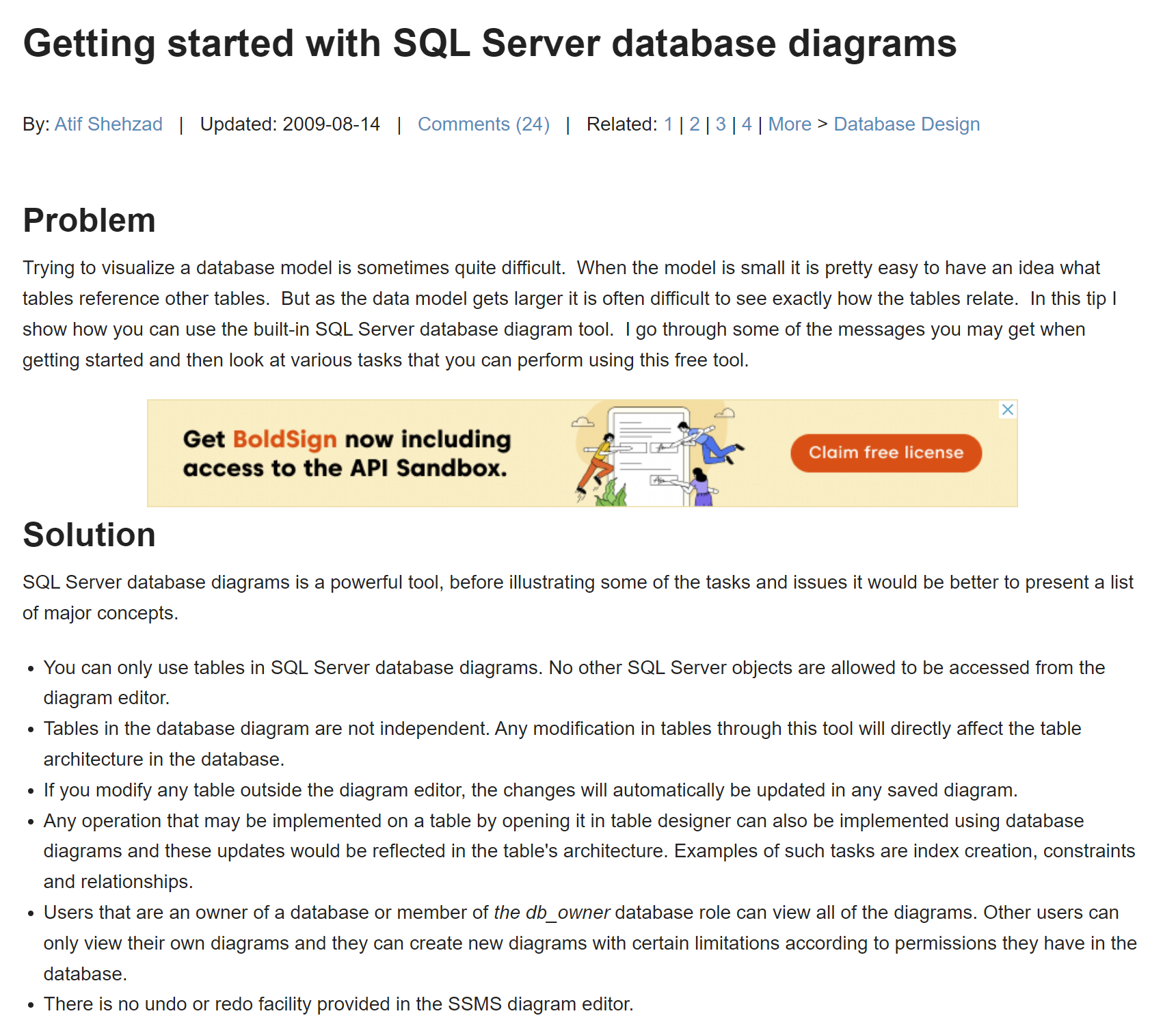 Diagramming SQL Server Databases
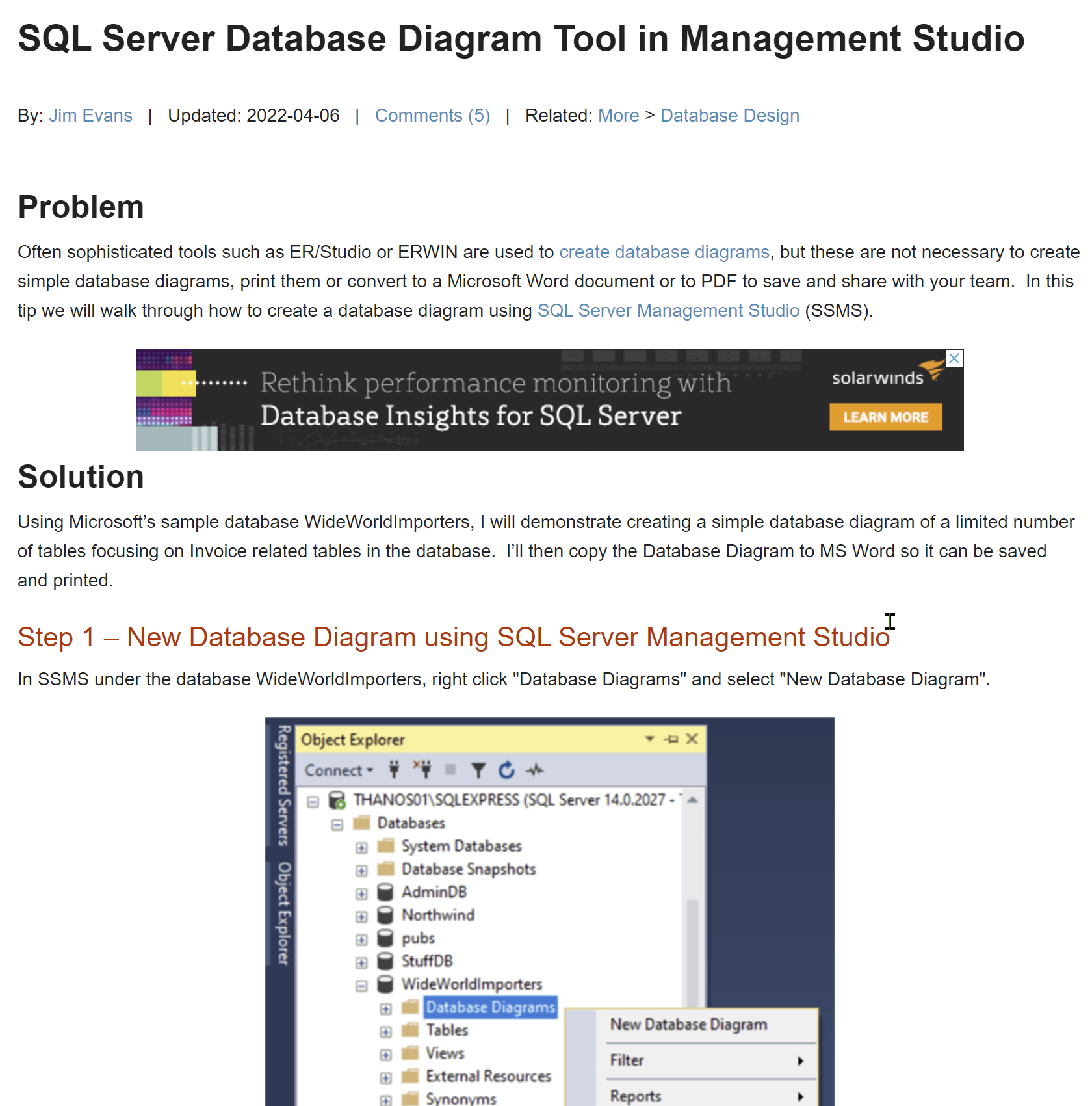 https://www.mssqltips.com/sqlservertip/6269/sql-server-database-diagram-tool-in-management-studio/
Learn SSMS
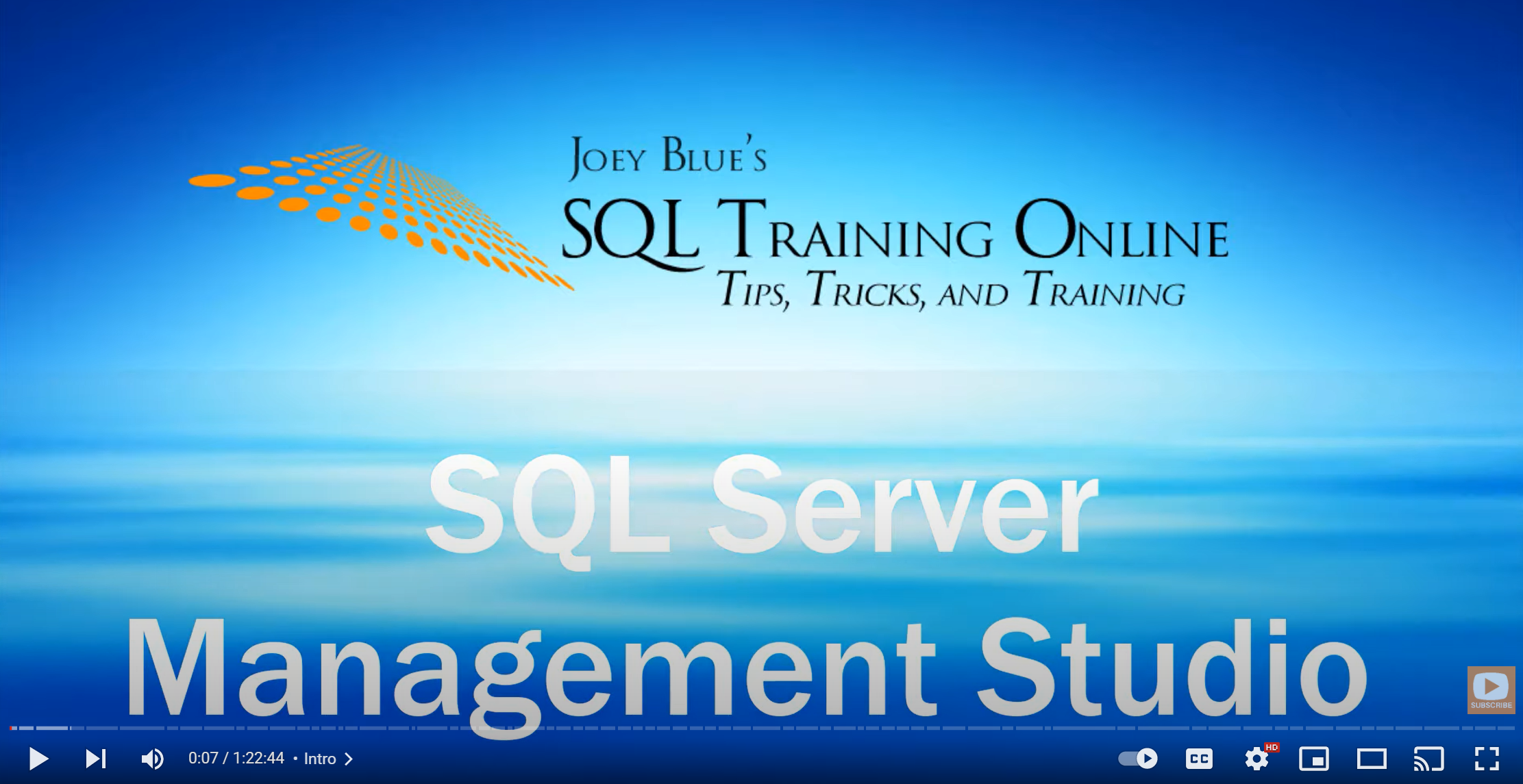 In this comprehensive video you will learn the features of SQL Server Management Studio (SSMS).   
You will start with connecting SSMS to SQL Server and then start navigating and writing SQL queries.  
You will learn about the many feature of SQL Server Management Studio.
https://youtu.be/Q8gBvsUjTLw
Database Design - ERDs
Entity Relationship Diagrams
Entity Relationship Diagram (ERD) Tutorial - Part 1
https://www.youtube.com/watch?v=QpdhBUYk7Kk 

Entity Relationship Diagram (ERD) Tutorial - Part 2
https://www.youtube.com/watch?v=-CuY5ADwn24
Database normalisation
Database Normalisation
MicroNugget: How to Normalize Databases
https://youtu.be/upS2HlUj1gI  


Learn Scratch Tutorials - 1st, 2nd and 3rd Normal Form (Database Normalisation)
https://www.youtube.com/watch?v=J-drts33N8g
SQL Server 2019 Tutorial
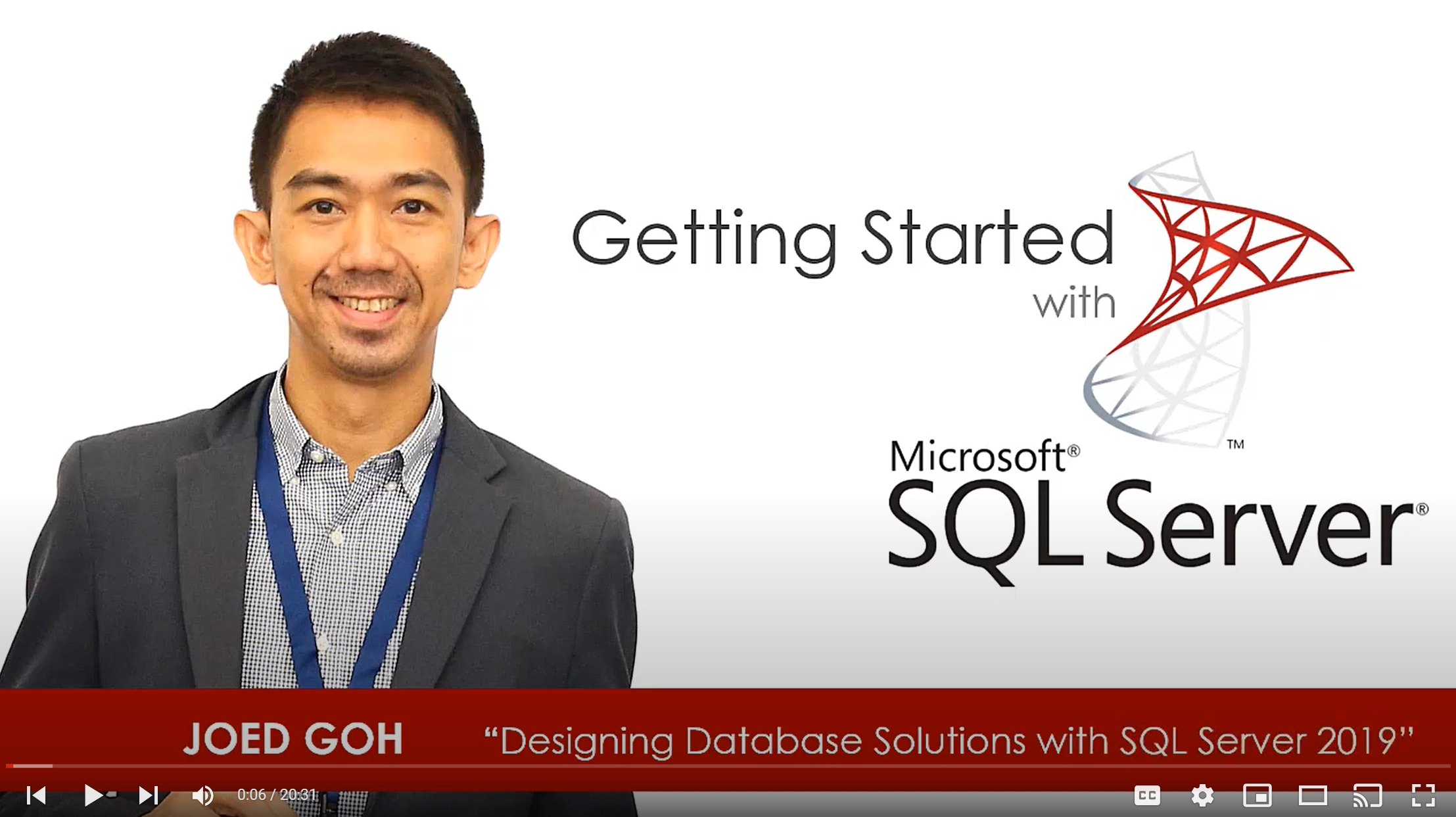 Getting Started with Microsoft SQL Server 2019

https://www.youtube.com/watch?v=H7Vj6lCZ9sk&list=PLVTsfY7Kr9qjagmWoPLXPvdOk46C5IAB_&index=1
SQL Server 2019 Tutorial
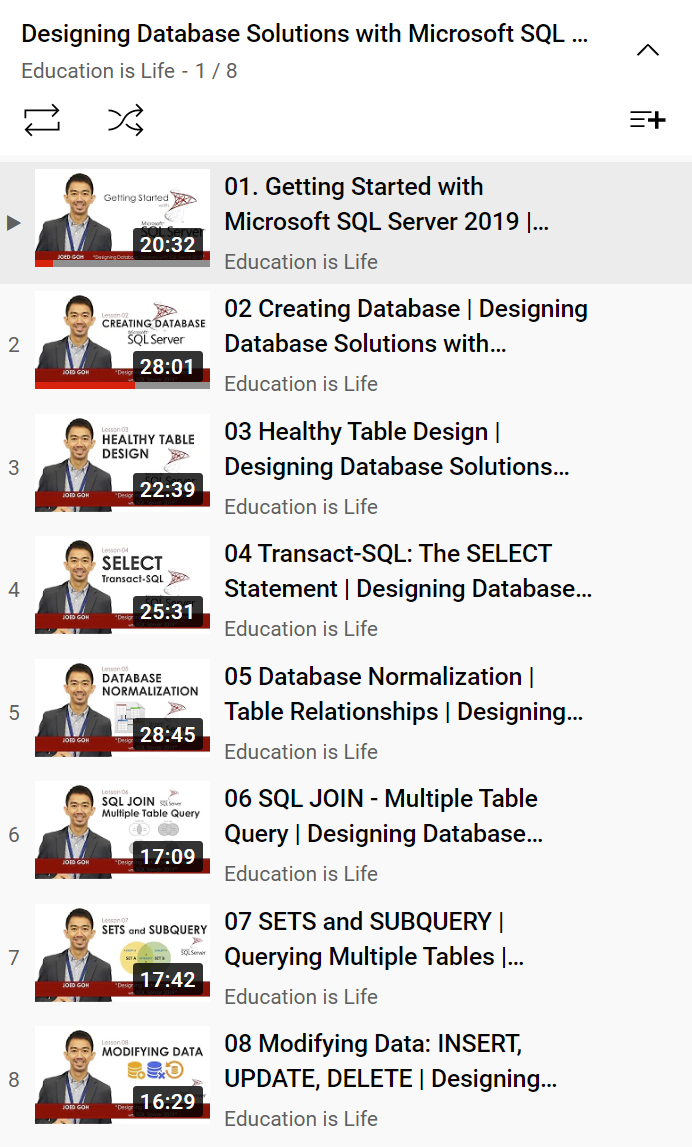 Getting Started with Microsoft SQL Server 2019

https://www.youtube.com/watch?v=H7Vj6lCZ9sk&list=PLVTsfY7Kr9qjagmWoPLXPvdOk46C5IAB_&index=1
SSMS & SQL Server & ASP.NET Core 3.1
Creating a database in Microsoft SSMS then scaffolding it to ASP.NET Core 3.1 web application.

https://www.youtube.com/watch?v=rOeeEk_nFuM
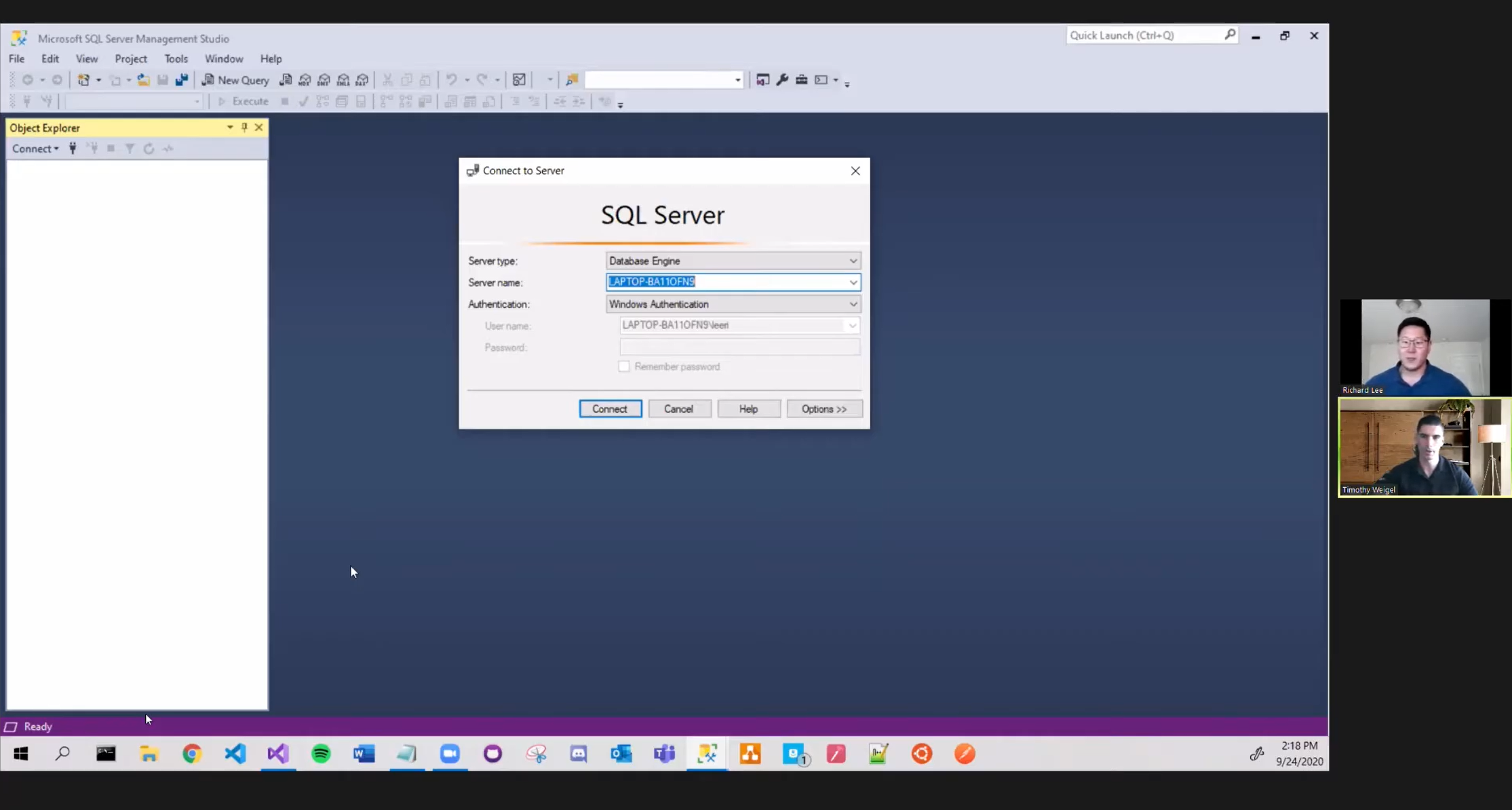 Murach’s SQL Server 2019 for Developers
Importing data into SQL Server from a CSV
SSMS Import Data From CSV File
https://youtu.be/wozqnFbjyYc
How about MySQL?
If you do not wish to use SQL Server, you can try MySQL:
https://www.youtube.com/watch?v=MiAl2mQ718s&list=PLR0triVyTrBX7bTPY2Clm8YS82eyJYaVp&index=1
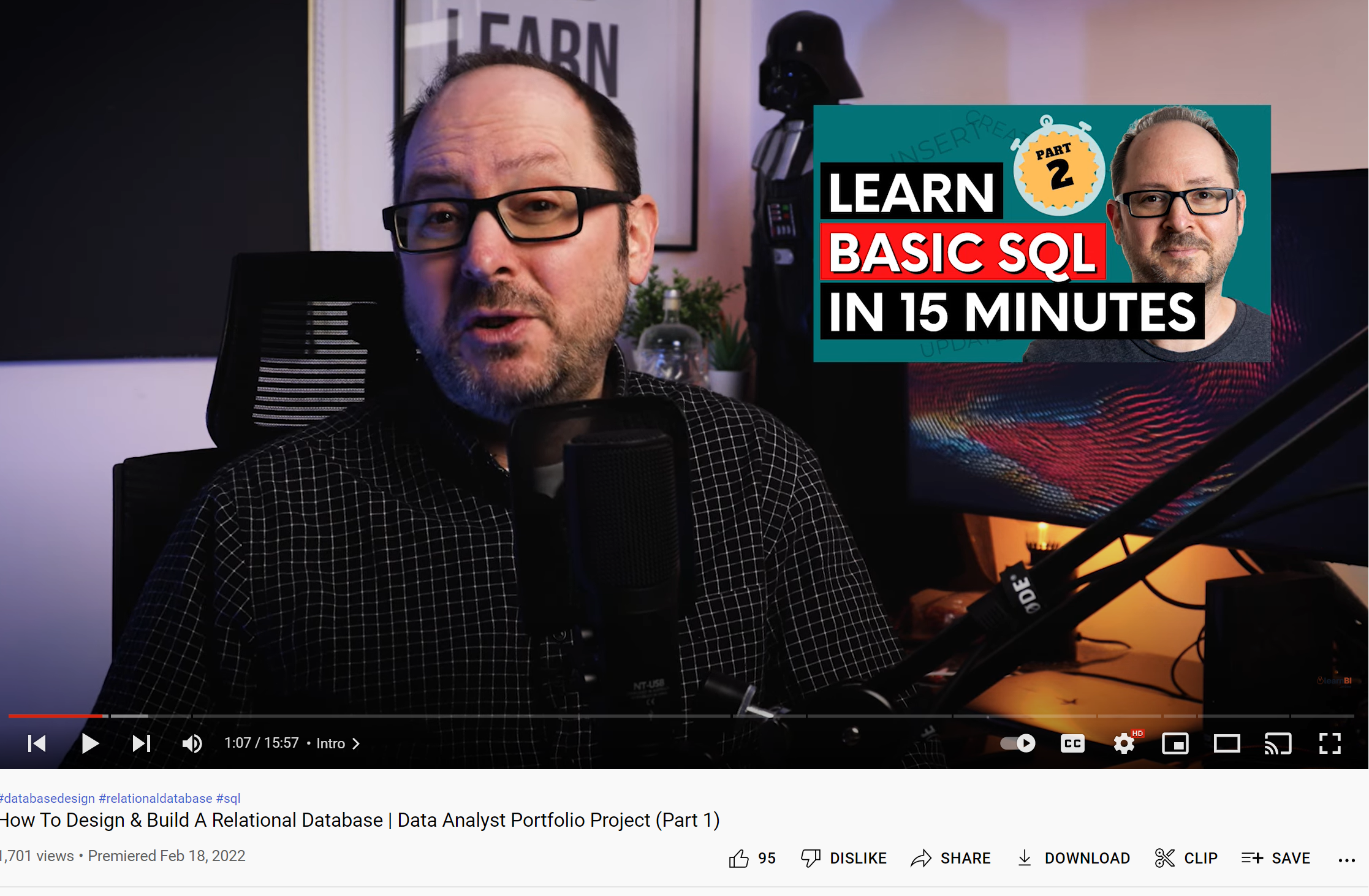 General DBMS study guide
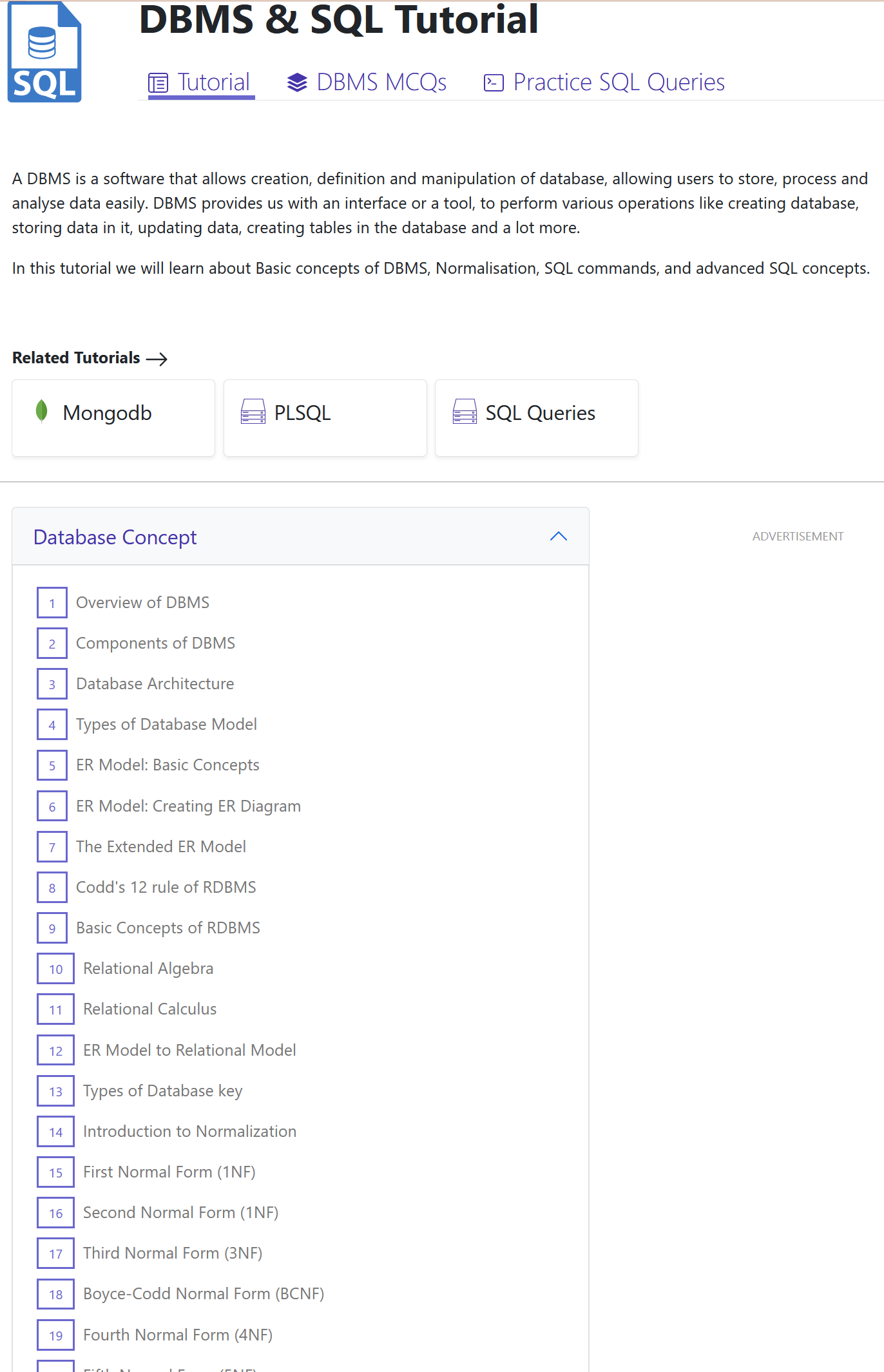 A DBMS is a software that allows creation, definition and manipulation of database, allowing users to store, process and analyse data easily. 
A DBMS provides us with an interface or a tool, to perform various operations like creating database, storing data in it, updating data, creating tables in the database and a lot more. 
In this tutorial we will learn about Basic concepts of DBMS, Normalisation, SQL commands, and advanced SQL concepts. 

https://www.studytonight.com/dbms/